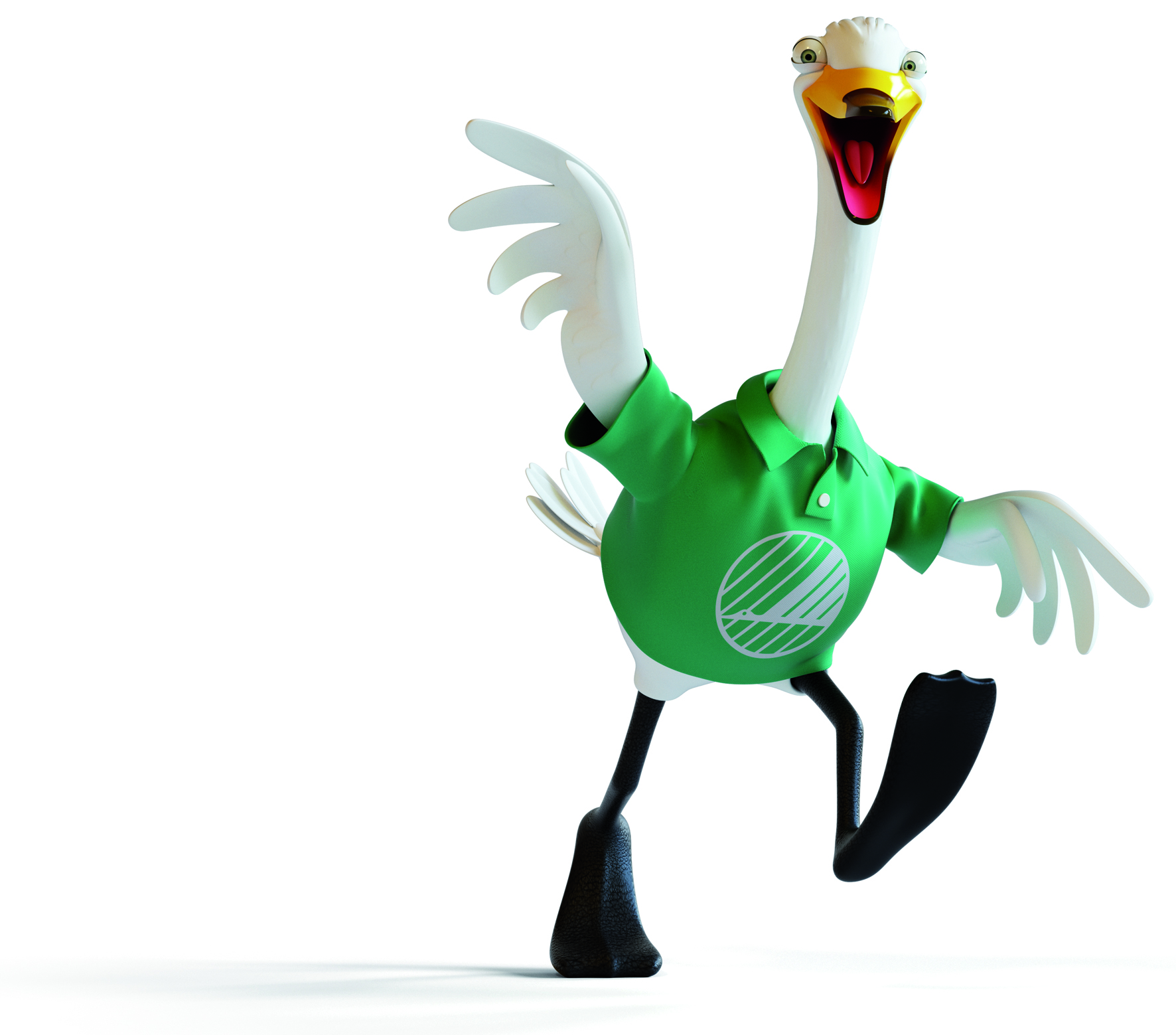 Allir þekkja Svaninn
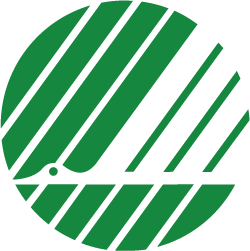 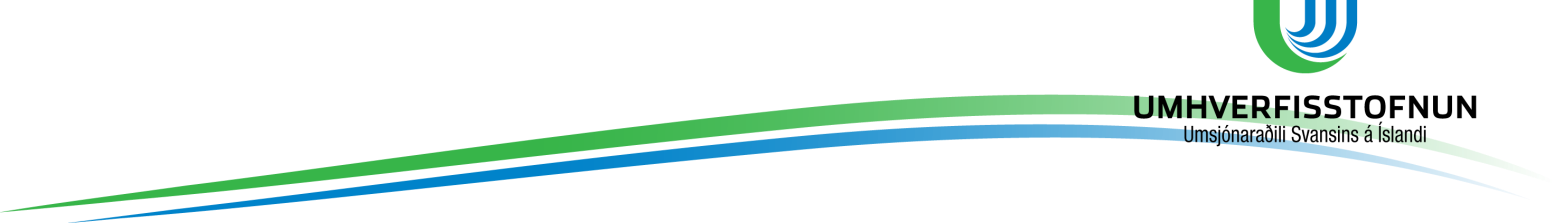 Orðspor SvansinsHver skapar það?
Umhverfisstofnun kynnir Svaninn
Þekkja merkið í sjón
Hvað þýðir það að velja Svansmerkt
Hvaða fyrirtæki eru með vottun
Hvaða vörur eru seldar á markaði

Leyfishafar hlúa að merkinu
Tryggja að rétt sé farið með merkið
Útskýra fyrir kaupendum
Vera stoltir af merkinu

Neytendur breiða út boðskapinn
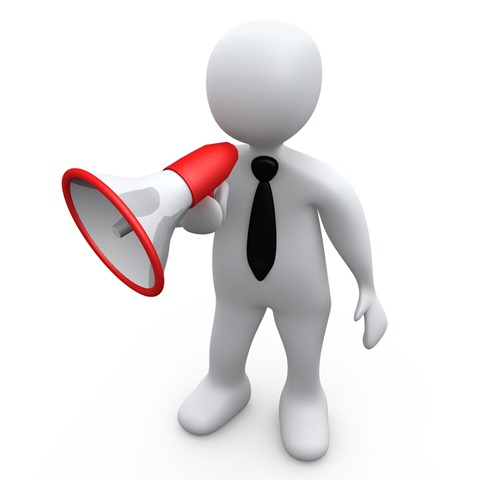 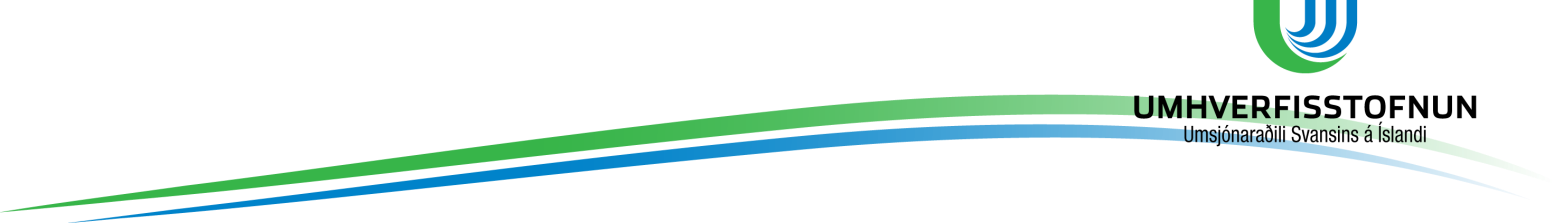 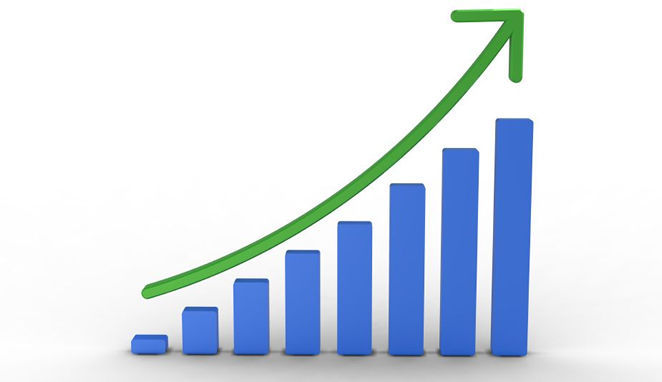 Gallup 2011
Svanurinn lang þekktasta umhverfismerkið á Íslandi

45% nefna Svaninn 
innan við 5% þau sem næst koma
74% þekkja merki Svansins þegar þau sjá það
73% tengja merkið við umhverfisvernd
47% tengja merkið við strangar kröfur
65% treysta því að vara sé umhverfisvæn sé hún merkt Svaninum
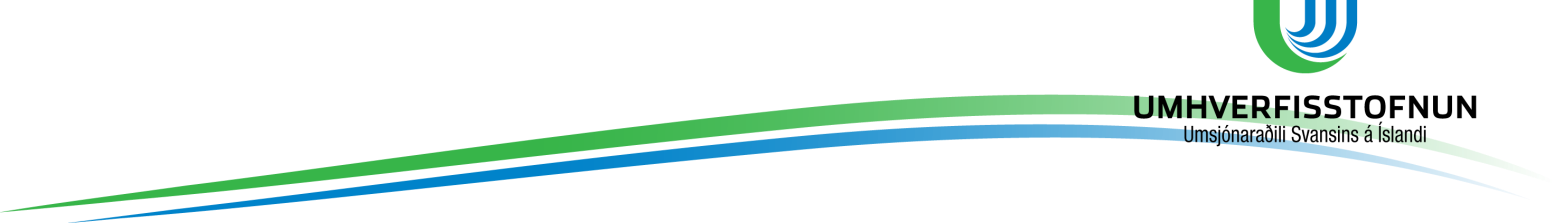 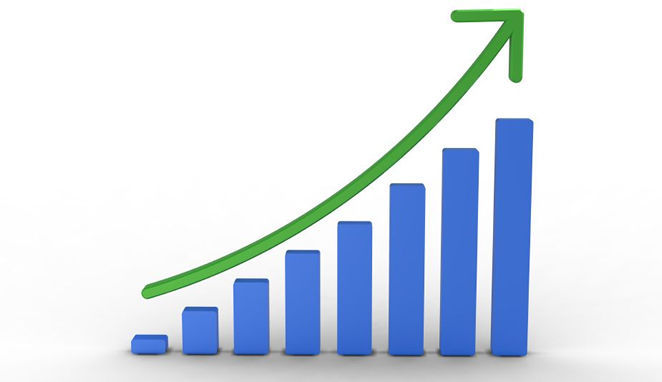 Gallup 2011
Merki um gæði
Hvaða merki tengir þú við gæði? 
39% nefna Svaninn

Áreiðanleiki og traust
Treystir þú sjálfsyfirlýsingum um umhverfiságæti?
15% mjög sammála
Treystir þú yfirlýsingum Svansins?
65 sammála/mjög sammála

Svanurinn = Gæðastimpill
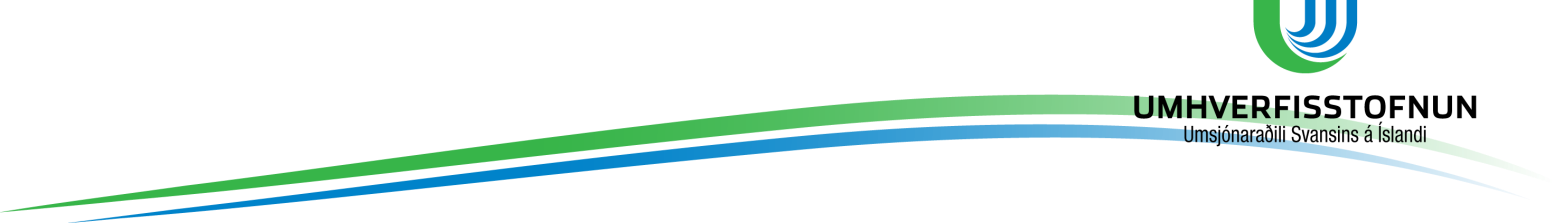 Íslenskir Svansleyfishafar
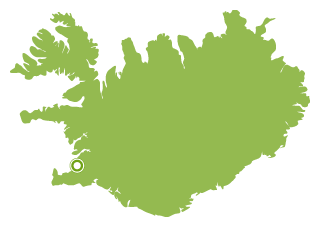 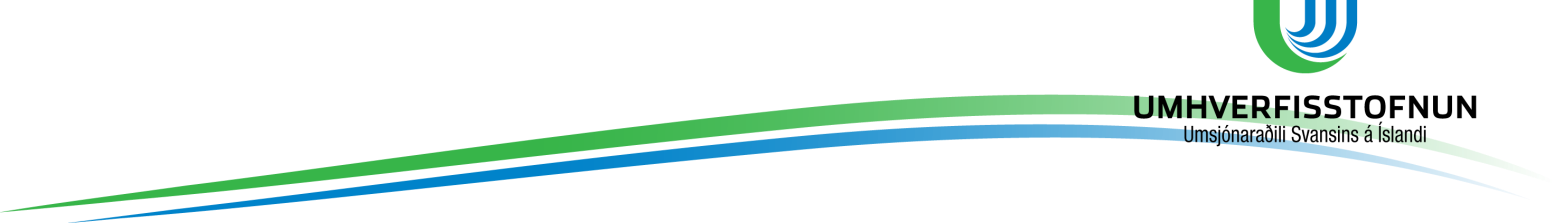 Ræstingarþjónusta
ISS
Merkir öll blöð, bréfsefni og annað kynningarefni með Svansmerkinu
Viðskiptavinum kynnt sérstaklega stefna ISS í umhverfismálum og að fyrirtækið sé Svansvottað
Svansmerkið kemur fram í öllum auglýsingum þar sem fyrirtækið auglýsir daglegar ræstingar eða ræstingar á heilbrigðissviði.
Nostra
Kynnir merkið á heimasíðu og á bréfsefni
Í viðtali við nýja viðskiptavini er sagt frá Svaninum og hvað felst í vottun
Viðskiptavinir hvattir til að velja Svansvottað í eigin innkaupum
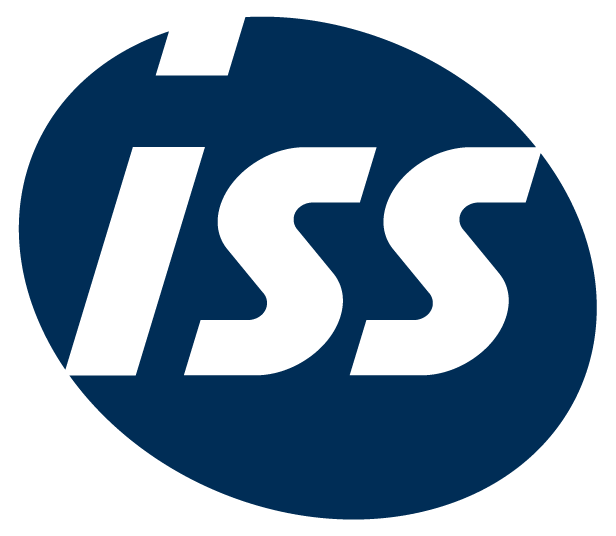 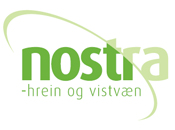 Prentsmiðjur
Oddi
Allt kynningarefni er merkt Svansmerkinu og heimasíða okkar er merkt
Í vinnslusölum eru veggspjöld þar sem starfsmenn eru minntir á að vera duglega að flokka allan úrgang og pappír ásamt því að lágmarka efnanotkun og taka ábyrgð á umhverfinu
Svansvottunin hefur reynst afar jákvæð bæði út á við til viðskiptavina og ekki síður inn á við til starfsmanna.
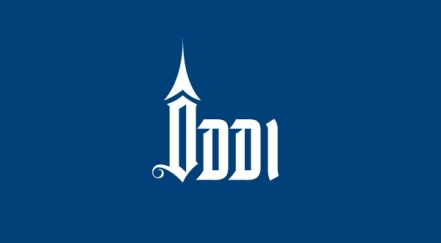 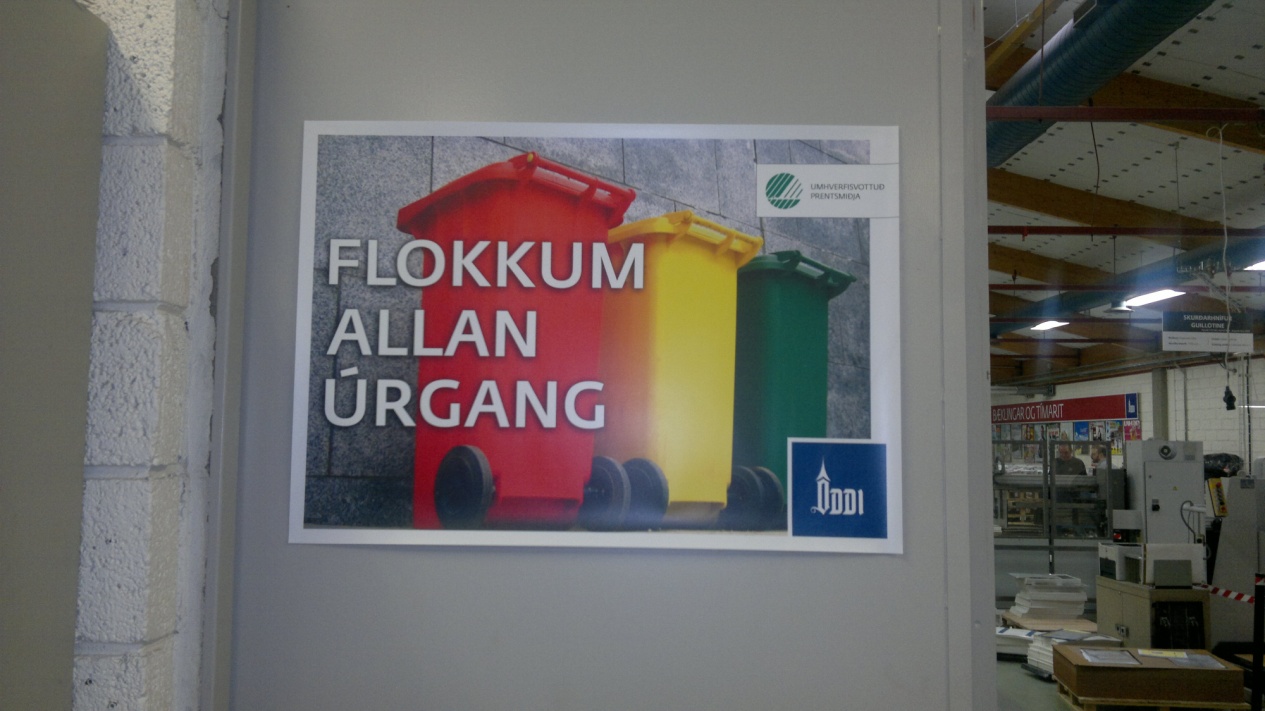 Prentsmiðjur
Hótel og farfuglaheimili
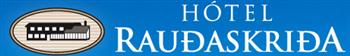 Hótel Rauðaskriða
Áherslur gesta á umhverfisvæna ferðamennsku hefur aukist, þeim finnst mikilvægt að finni að gestgjöfunum er annt um náttúruna
Svansvottunin vakti athygli meðal íslenskra ferðamanna og hefur hjálpað gagnvart erlendum viðskipaaðilum sem leggja mikið upp úr umhverfisvænni ferðamennsku og setja ákveðin skilyrði. Það hefur sýnt sig að Svanurinn er mjög framarlega hvað þetta snertir.
Í framtíðinni eru mikil tækifæri í því að hafa Svaninn og helsta verkefnið er að koma því vel á framfæri við aðra aðila
Hótel
Hótel og farfuglaheimili
Farfuglaheimilin í Reykjavík
Svansmerkið blaktir sem fáni – fyrir framan og aftan Farfuglaheimilið í Laugardal allt árið um kring og húsin tvö eru merkt með Svansmerkjum víða um húsið
Svanslógóið er á öllum vefmiðlum þar sem Farfuglaheimilin í Reykjvíkur eru kynnt ásamt texta
Kynningartexti á öllum bókunarsíðum sem Hostelin eru kynnt á -  inniheldur eftirfarandi texta sem kynningu á Svaninum, okkar starfi og því sem gestirnir mega eiga von á
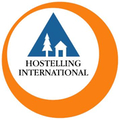 Hótel og farfuglaheimili
Vefverslunwww.natturan.is
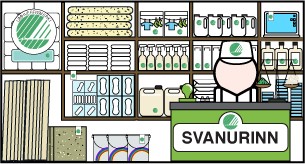 Erlendir Svansleyfishafar
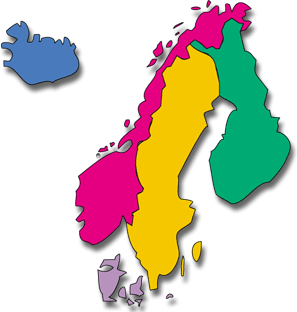 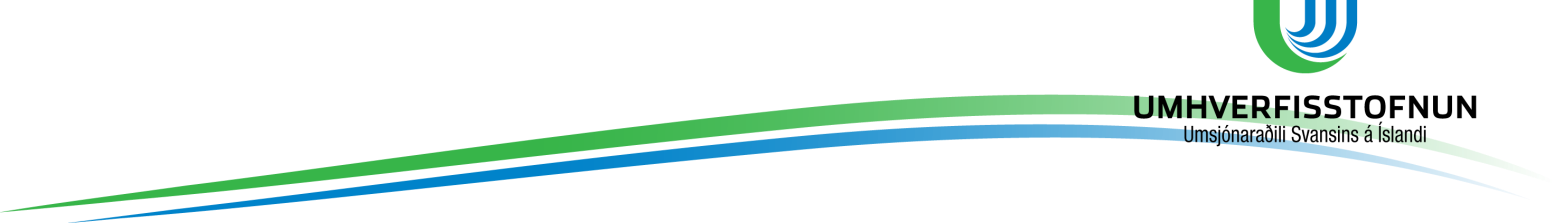 facebook
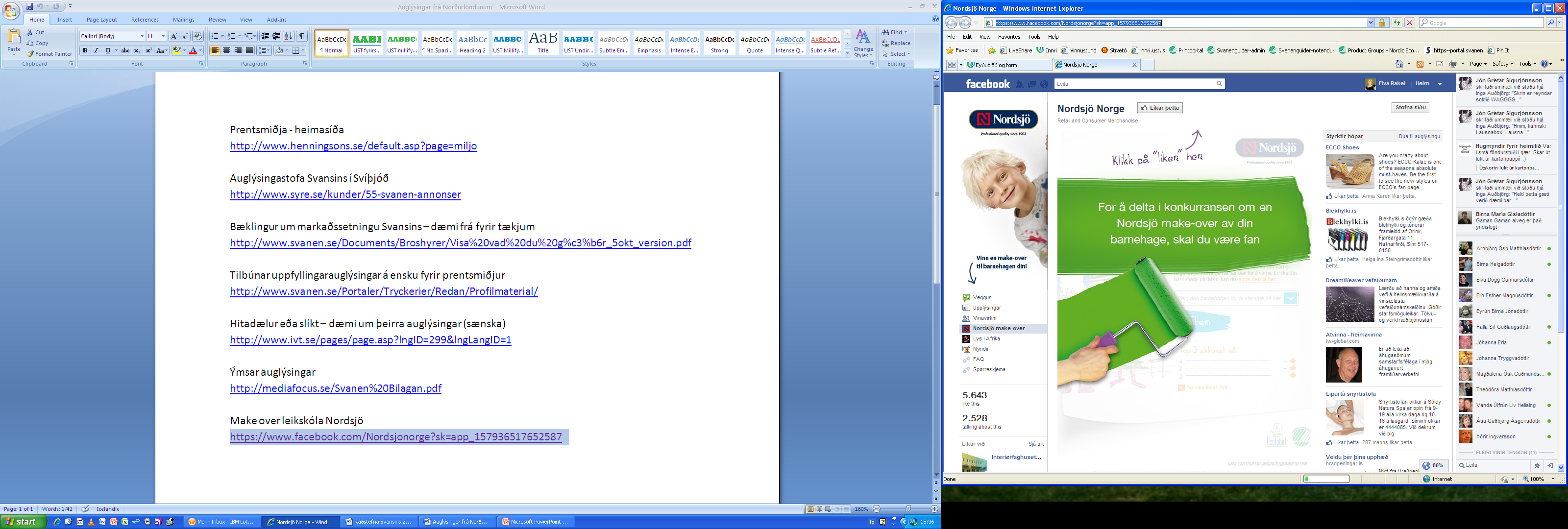 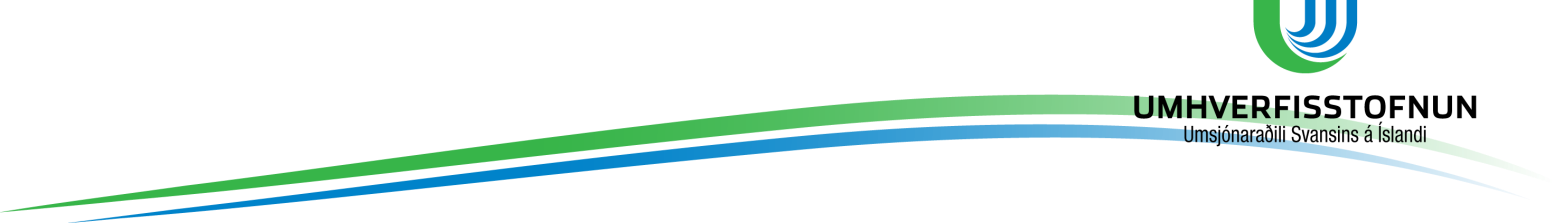 facebook
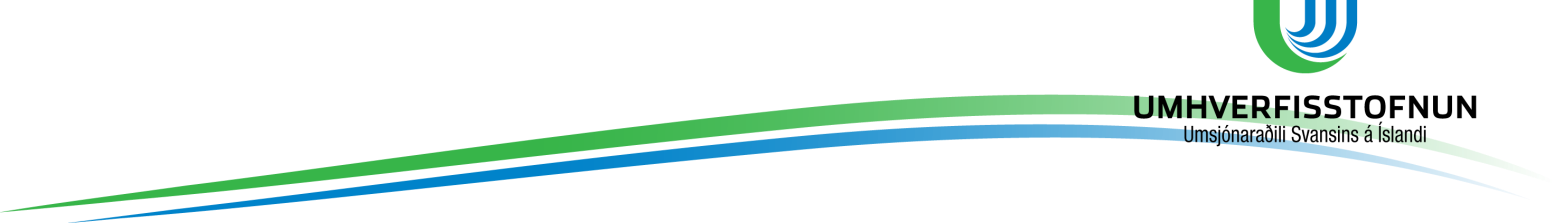 Að vera grænn
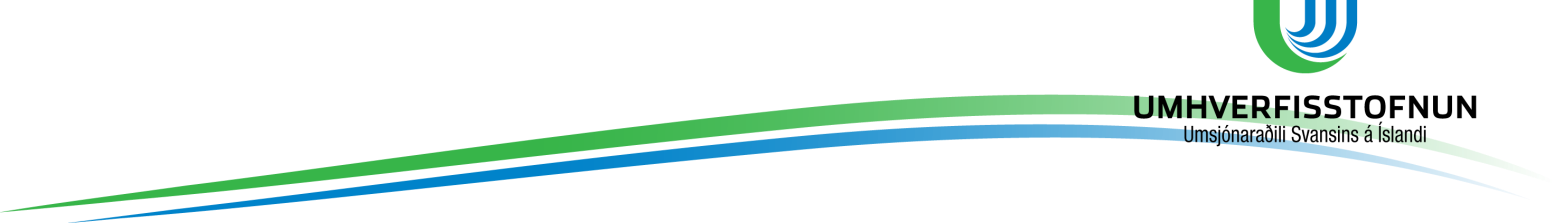 Að vera grænn
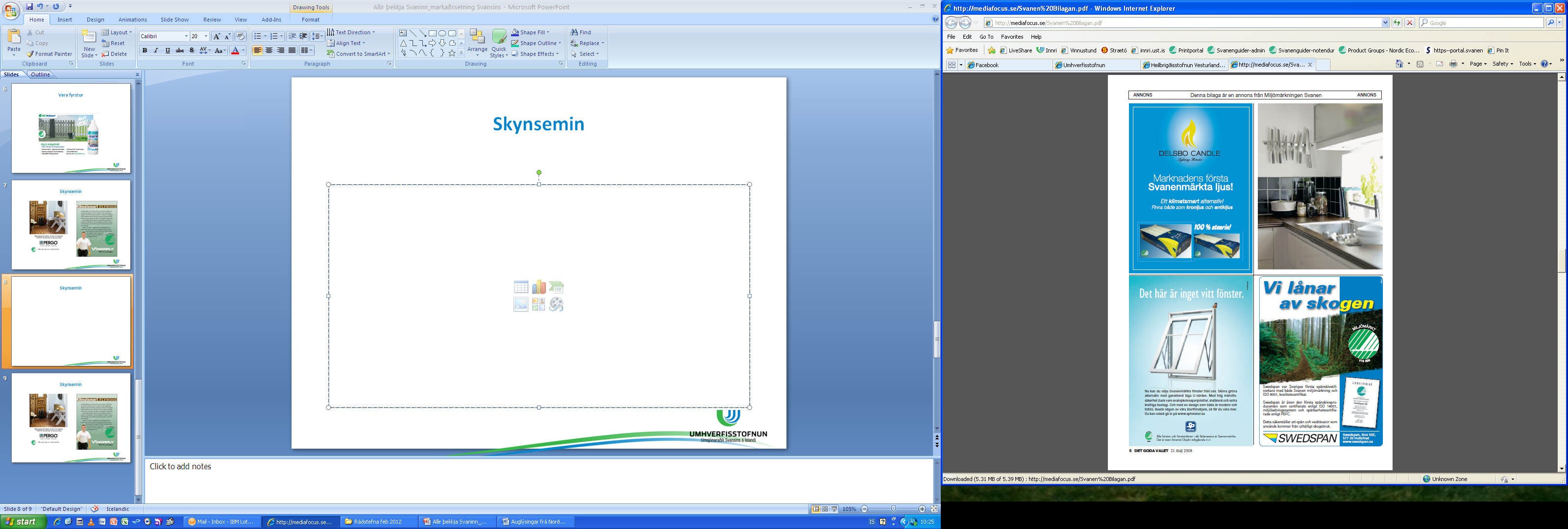 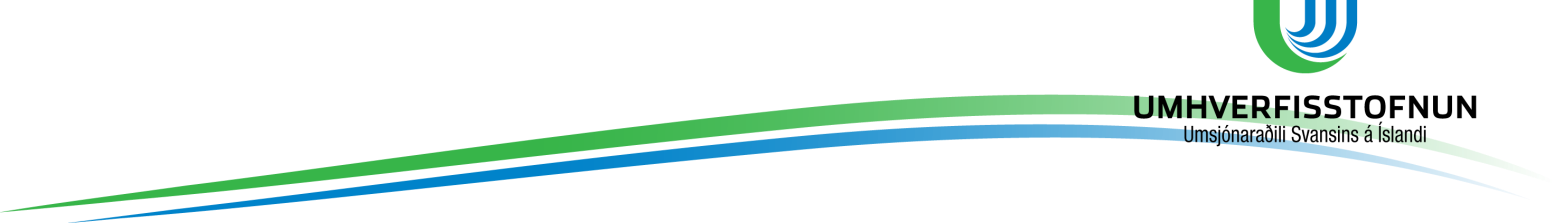 Að vera græn
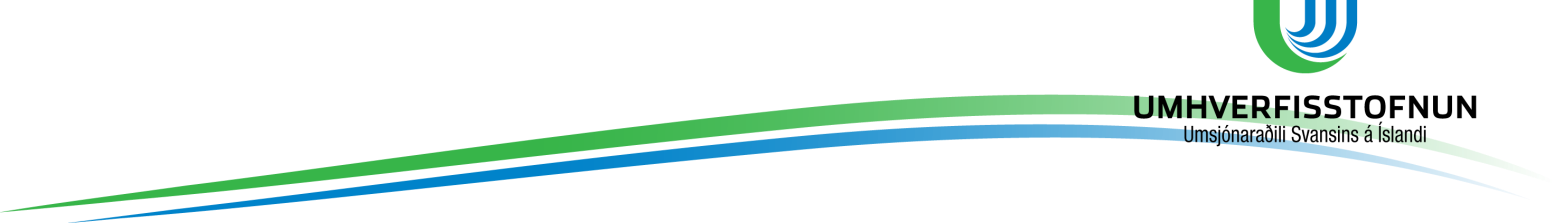 Að vera fyrstur
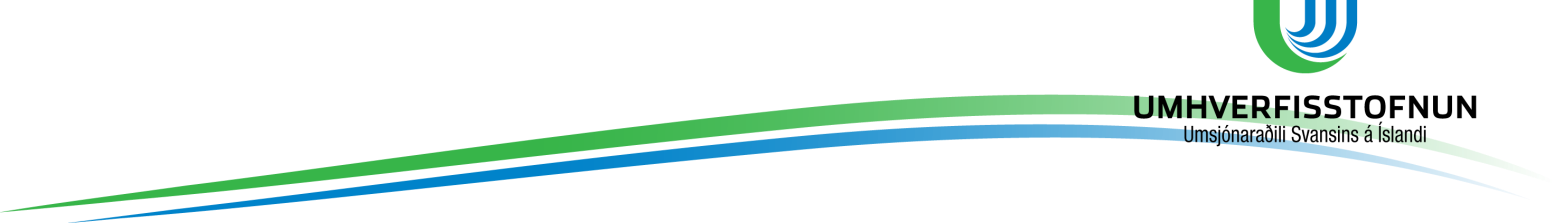 Að vera fyrstur
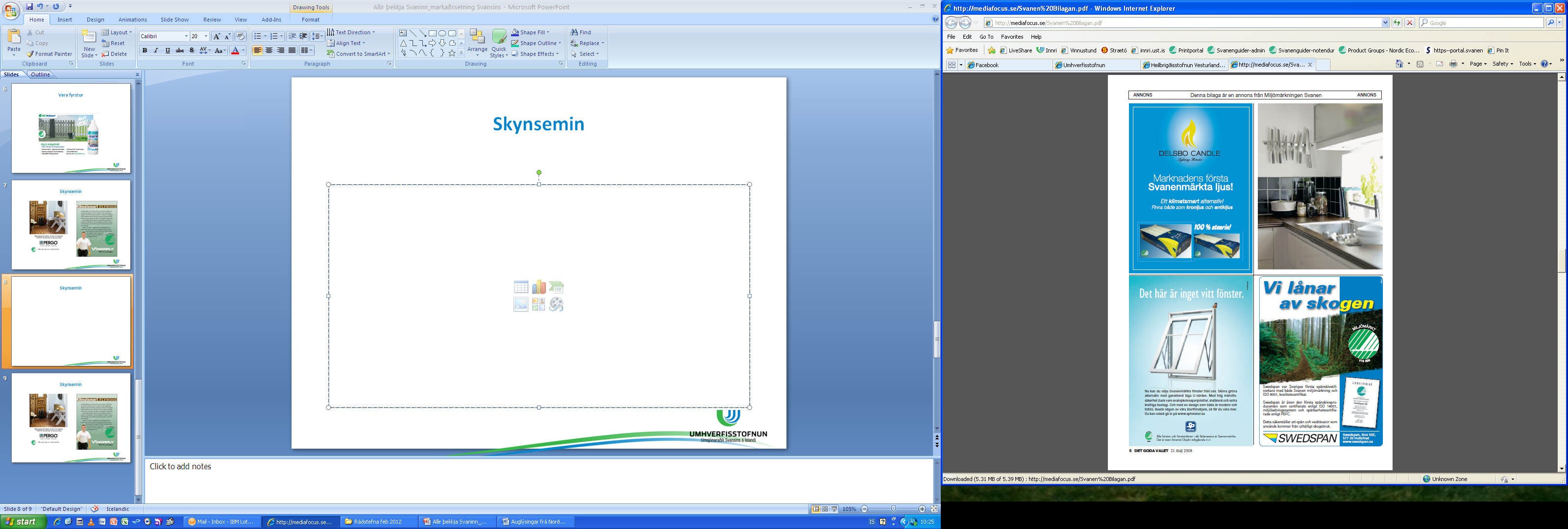 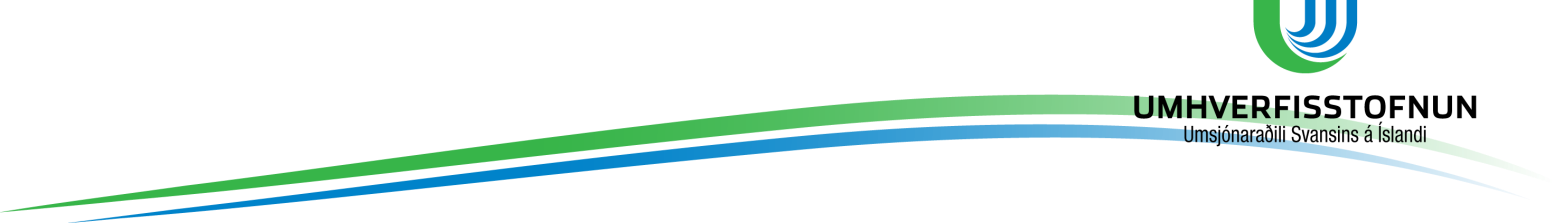 Vera fyrstur
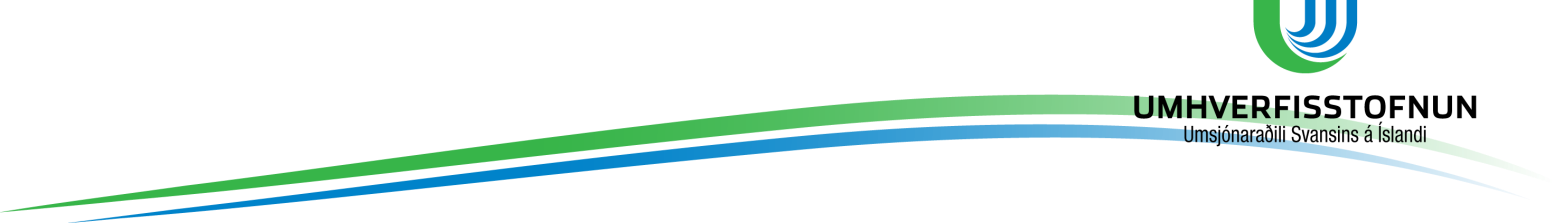 Skynsemi – traust - áreiðanleiki
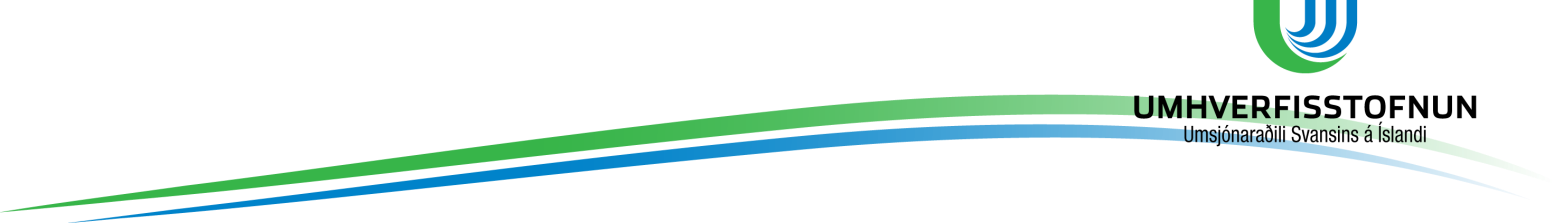 Skynsemi – traust - áreiðanleiki
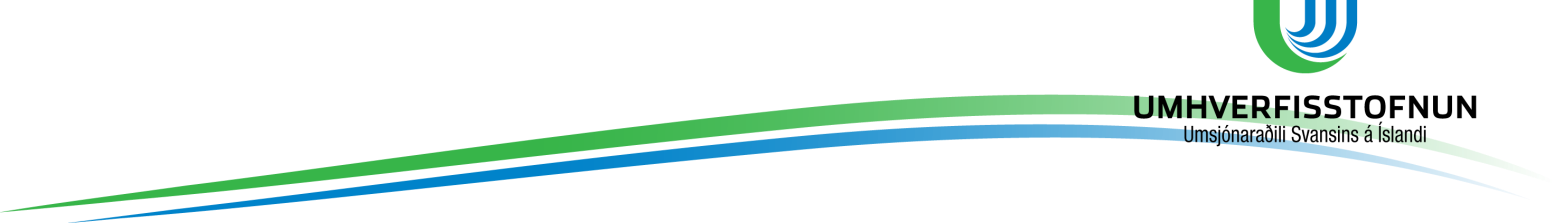 Skynsemi – traust - áreiðanleiki
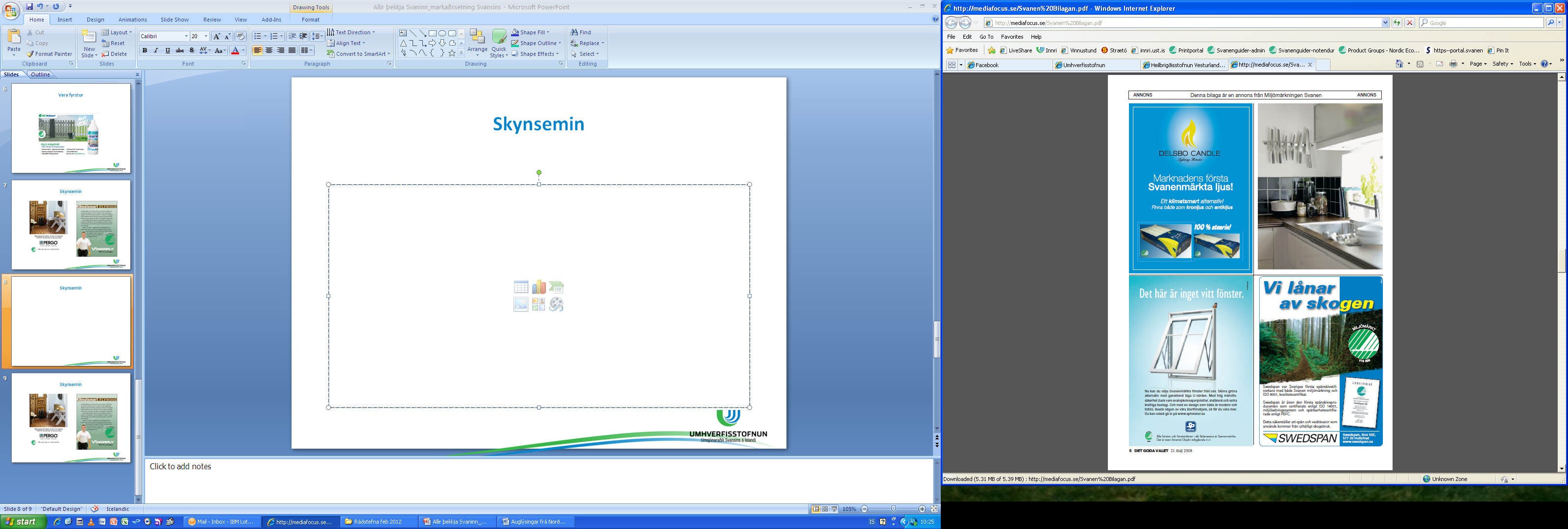 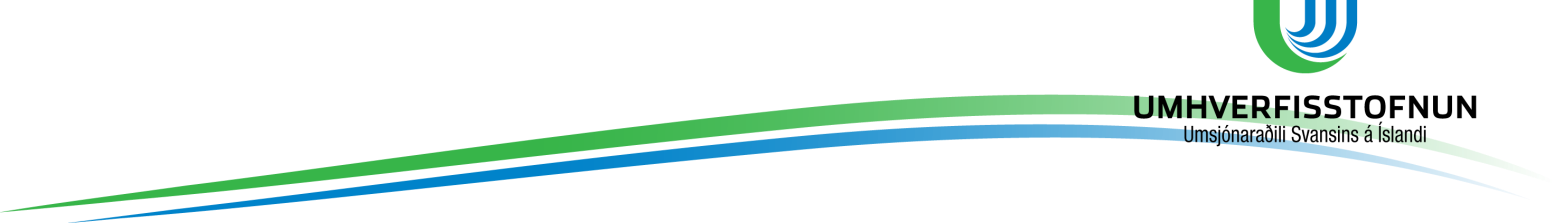 Áhersla lögð á eitthvað eitt - Orka
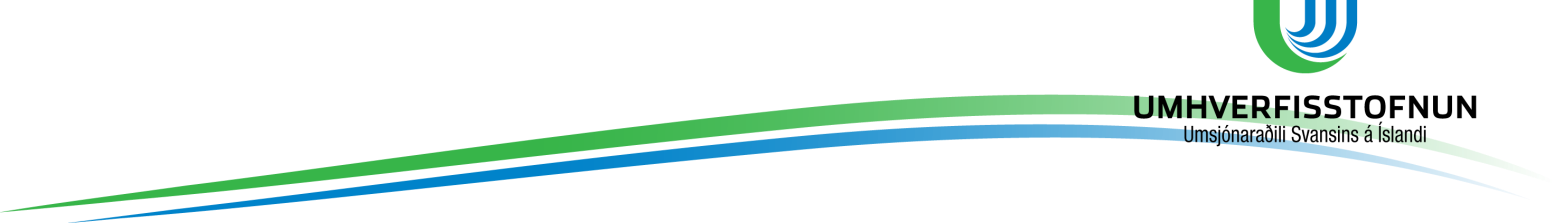 Áhersla lögð á eitthvað eitt - Sveiganleiki
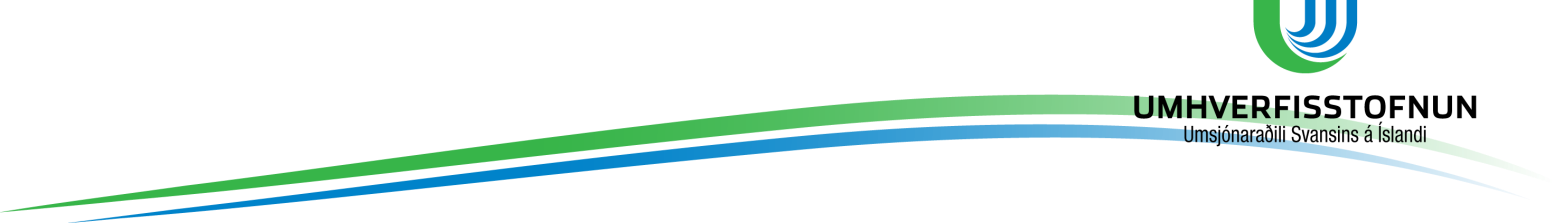 Auglýsa saman
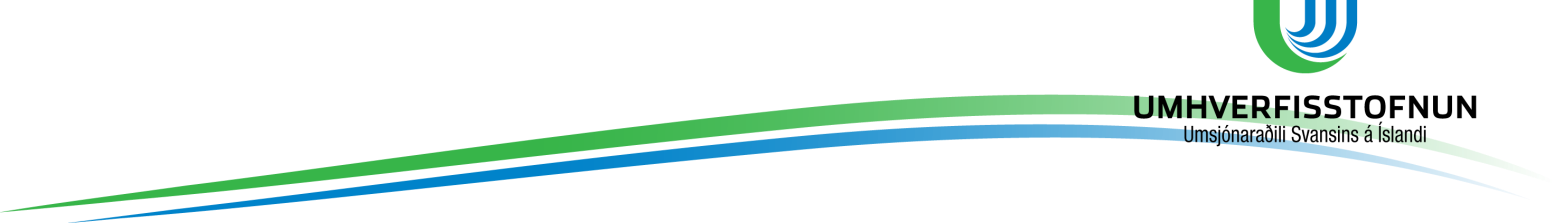 Auglýsa saman
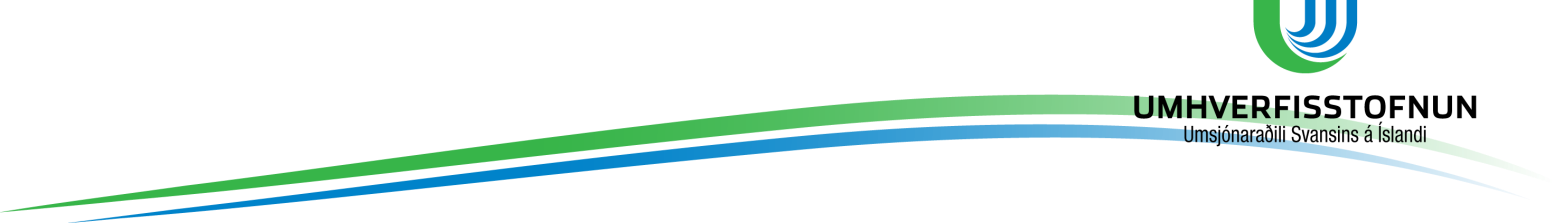 Húmor og orðaleikir
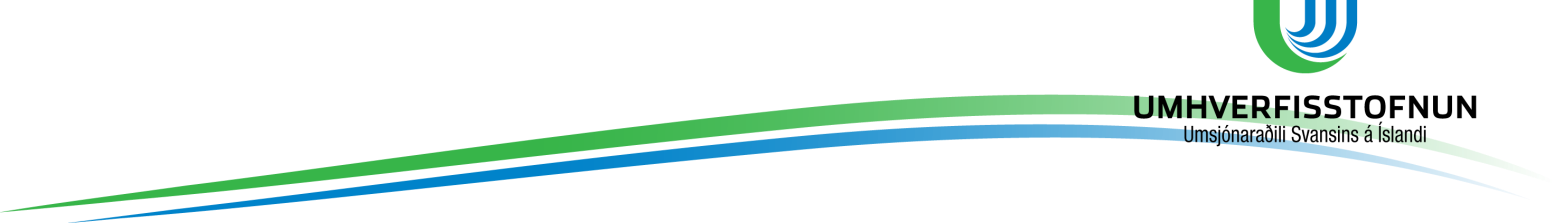 Húmor og orðaleikir
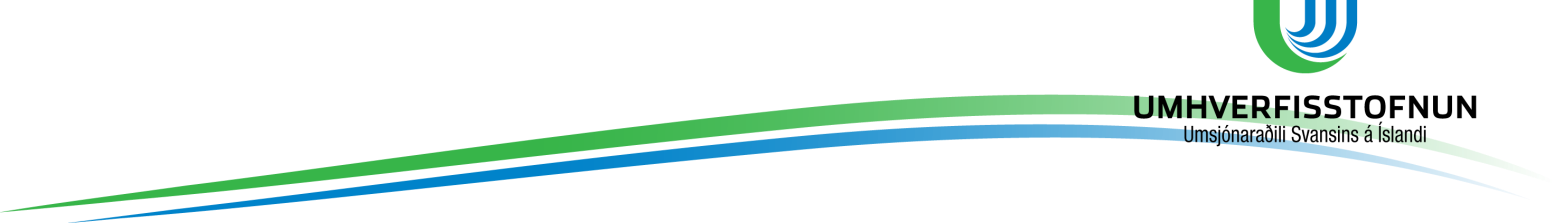 Húmor og orðaleikir
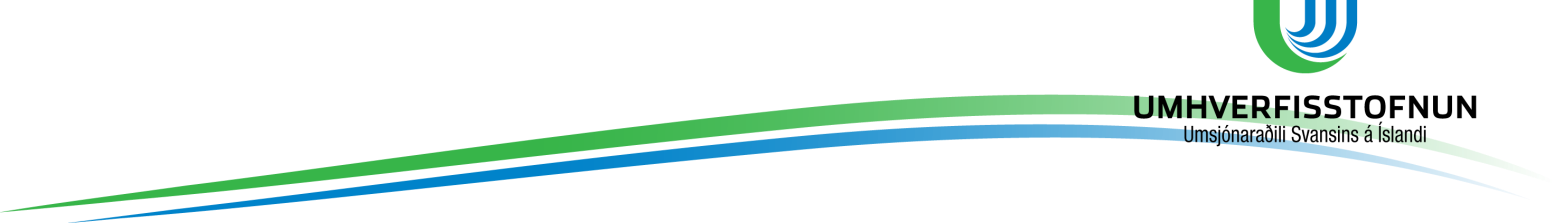 Leika sér með hugtakið Svanur
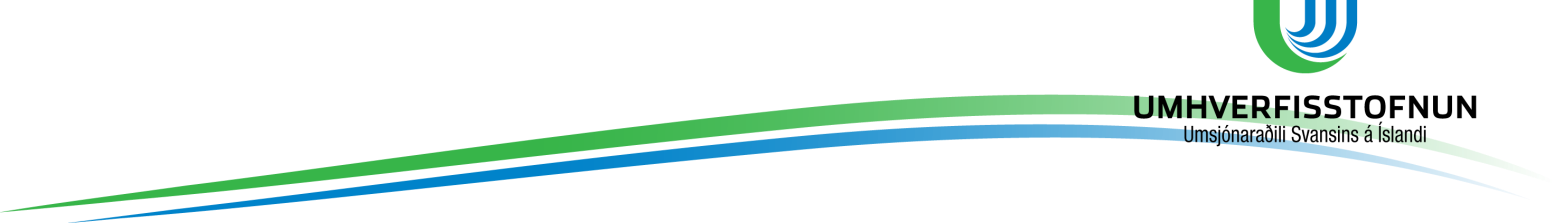 Leika sér með hugtakið Svanur
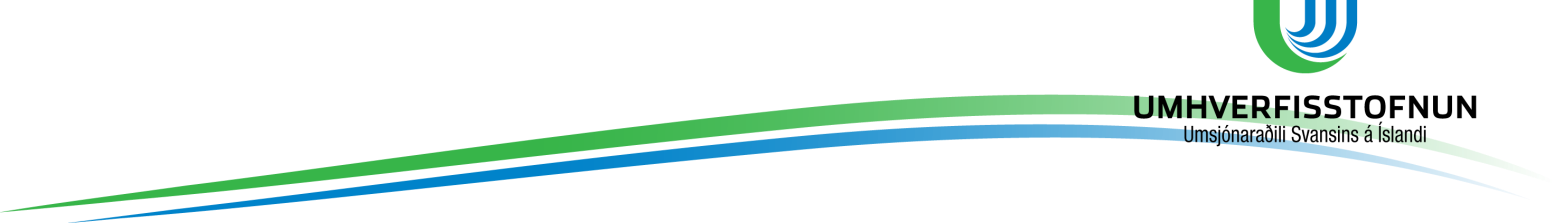 Leika sér með hugtakið Svanur
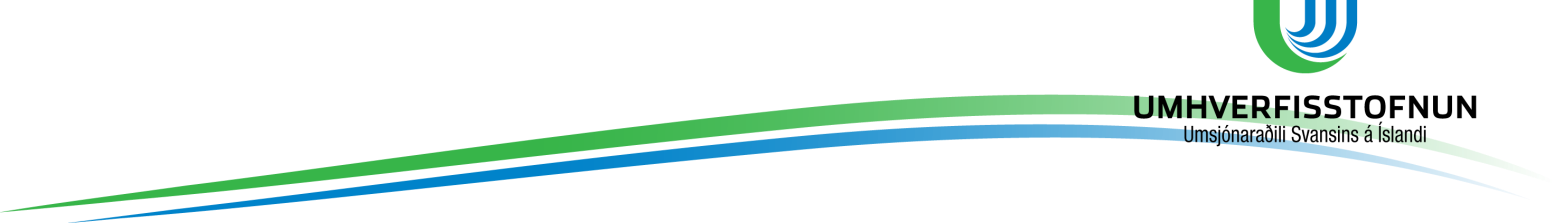 Ekkert minnst á Svaninn – logoið talar fyrir sig
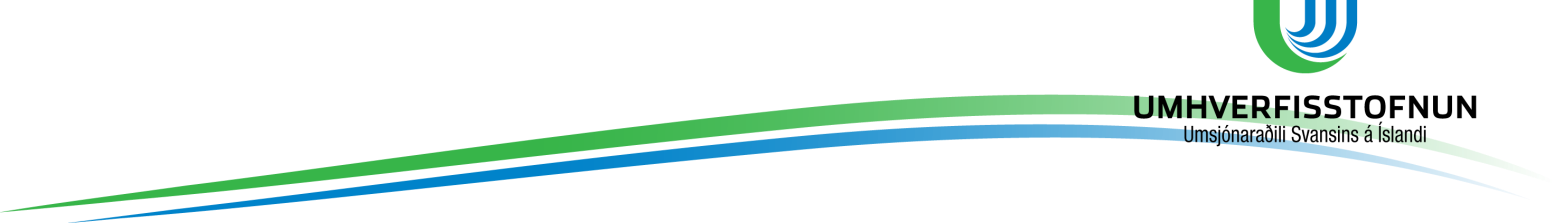 Ekkert minnst á Svaninn – logoið talar fyrir sig
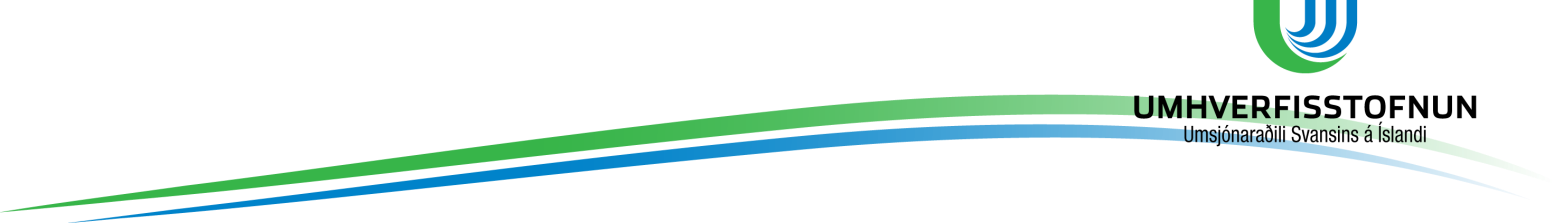 Ekkert logo – bara talað um Svaninn
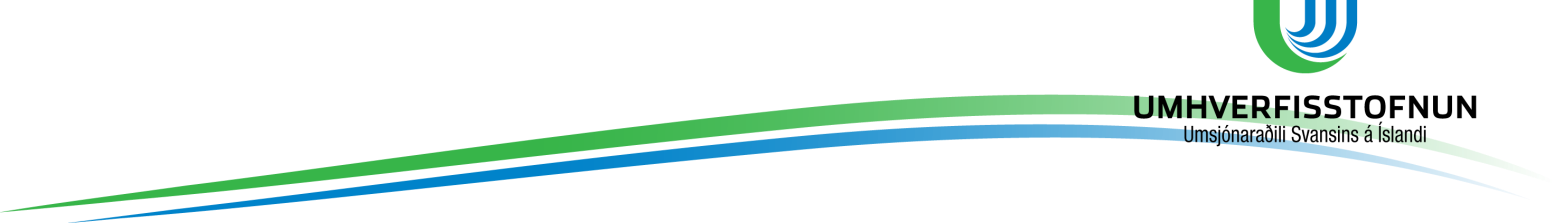 Auglýsingar frá Svaninum sjálfum - húmor
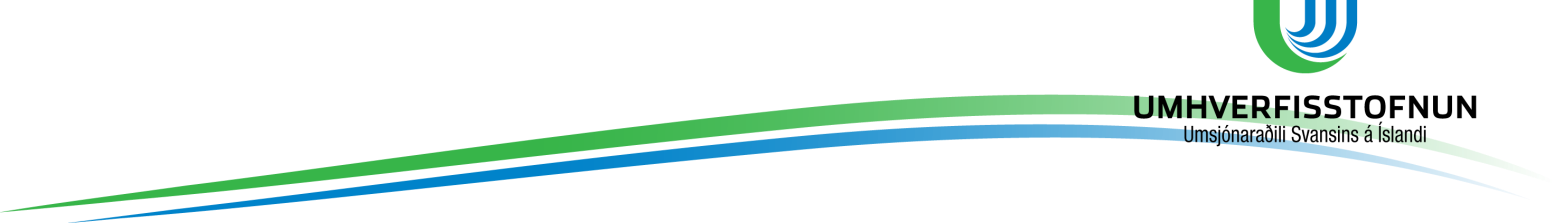 Auglýsingar frá Svaninum – verið sýnileg
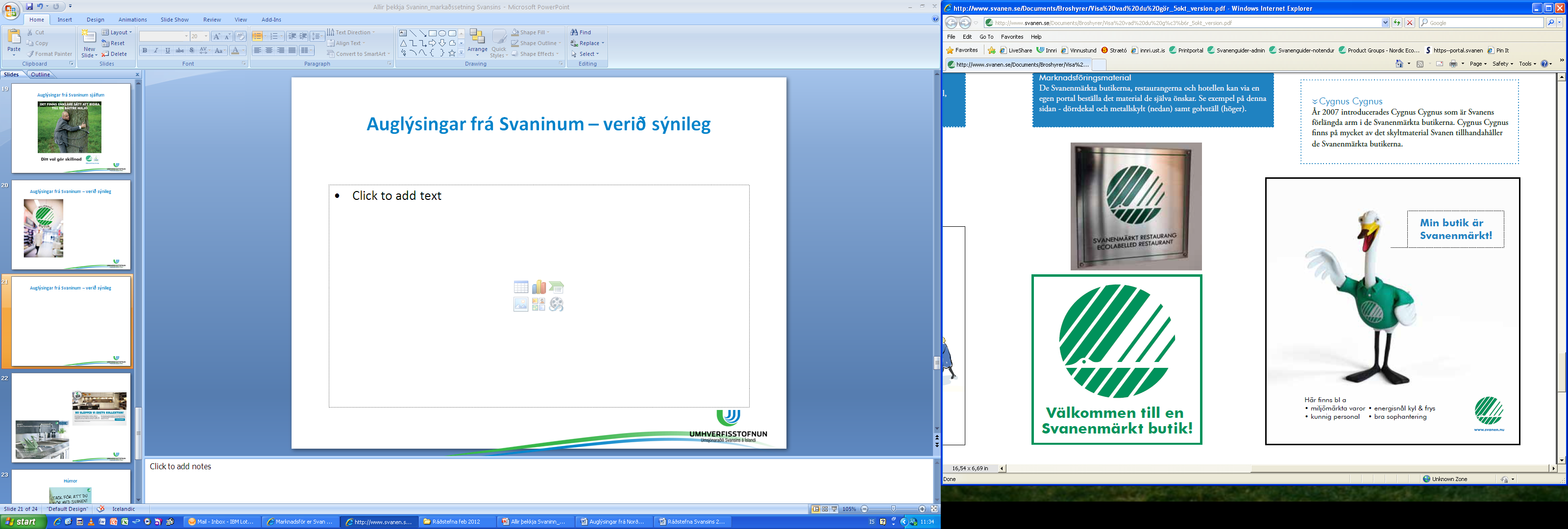 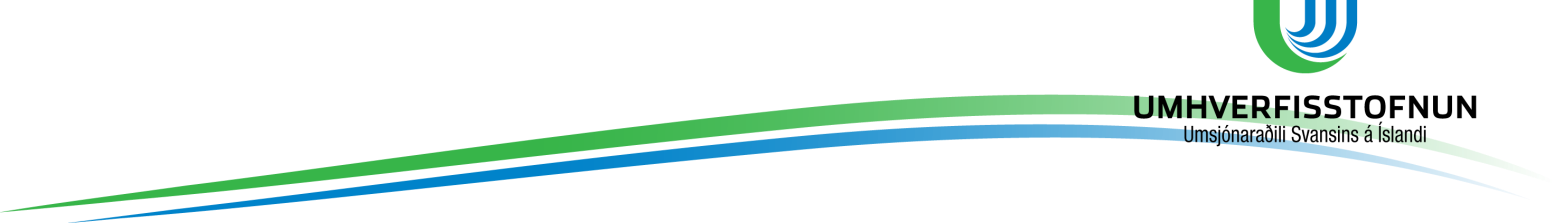 Auglýsingar frá Svaninum – verið sýnileg
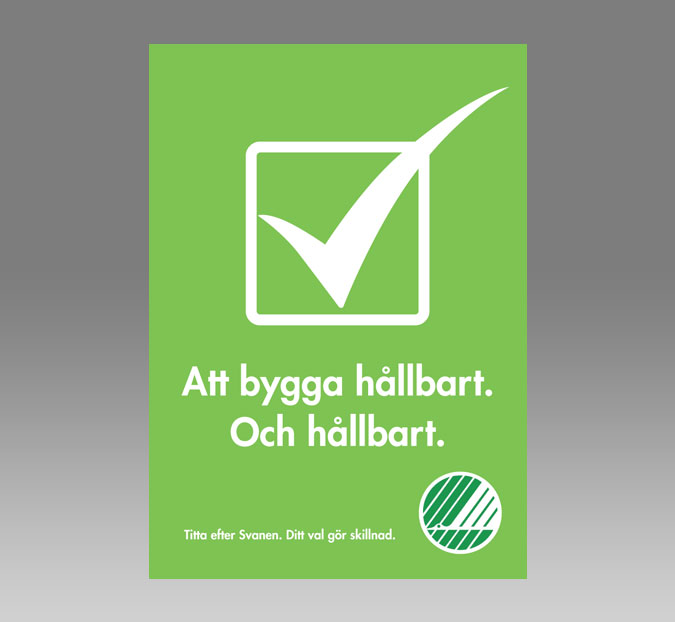 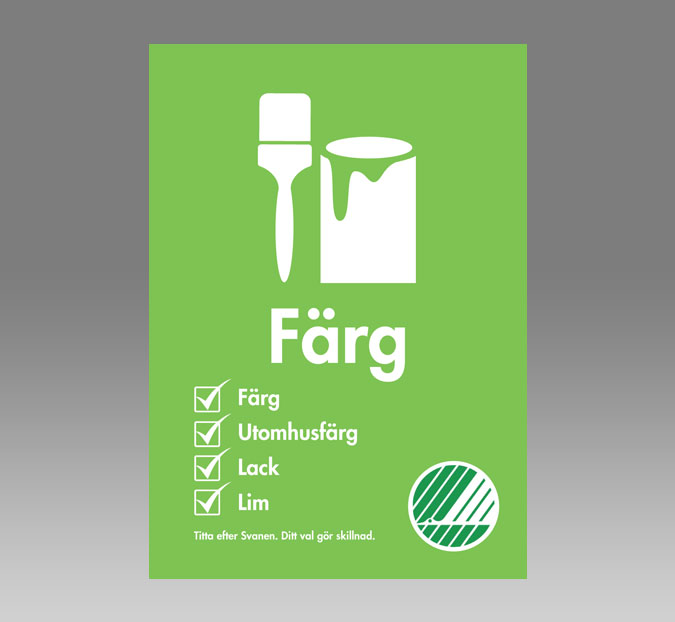 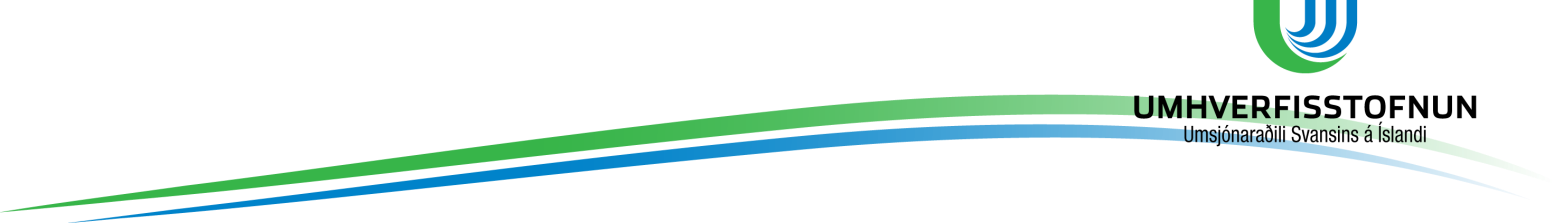 Auglýsingar frá Svaninum – verið sýnileg
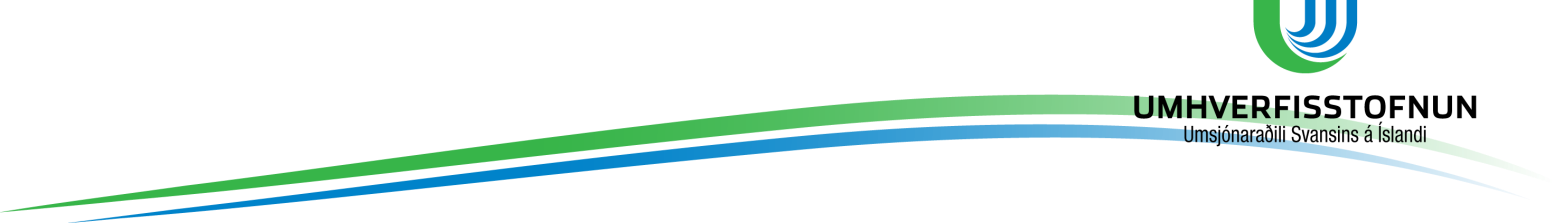 Auglýsingar frá Svaninum – herferð
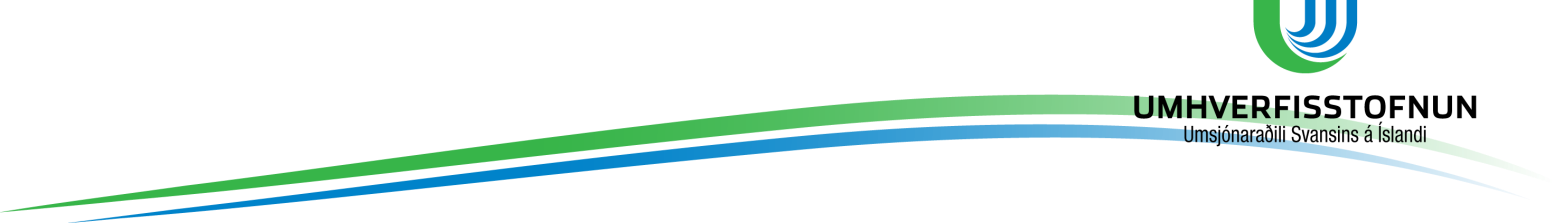